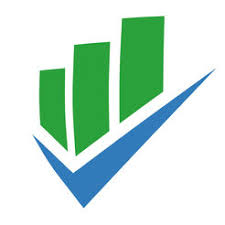 Inspectall Change Order Requests
Why a change order?
All jobs are quoted for “Free and Clear Access”
Customer is not ready, items in the way of work area (steel, machines, etc)
Install “Using Existing Wiring”
Festoon is damaged, needs to be replaced to complete project
Immediate issues related to job scope
Case by case basis- Wrong materials supplied due to Customer request
Selling truck inventory items 
Items not quoted, but Technician upsells items from truck inventory (pendant, drive, contactors, etc)
Estimate/Quoted job not complete
Will need more parts/labor to complete the job
Why NOT a change order?
Job is T&M
Service call, customer to decide if they want the repair quoted or not
Quote is sufficient 
No extra charges should apply. Work completed as planned
Customer wants repairs ASAP
Customer wants repairs made as soon as possible. May need to source parts locally or from warehouse
Customer must provide PO before buying any materials. Communicate with Coordinator prior to proceeding on repairs
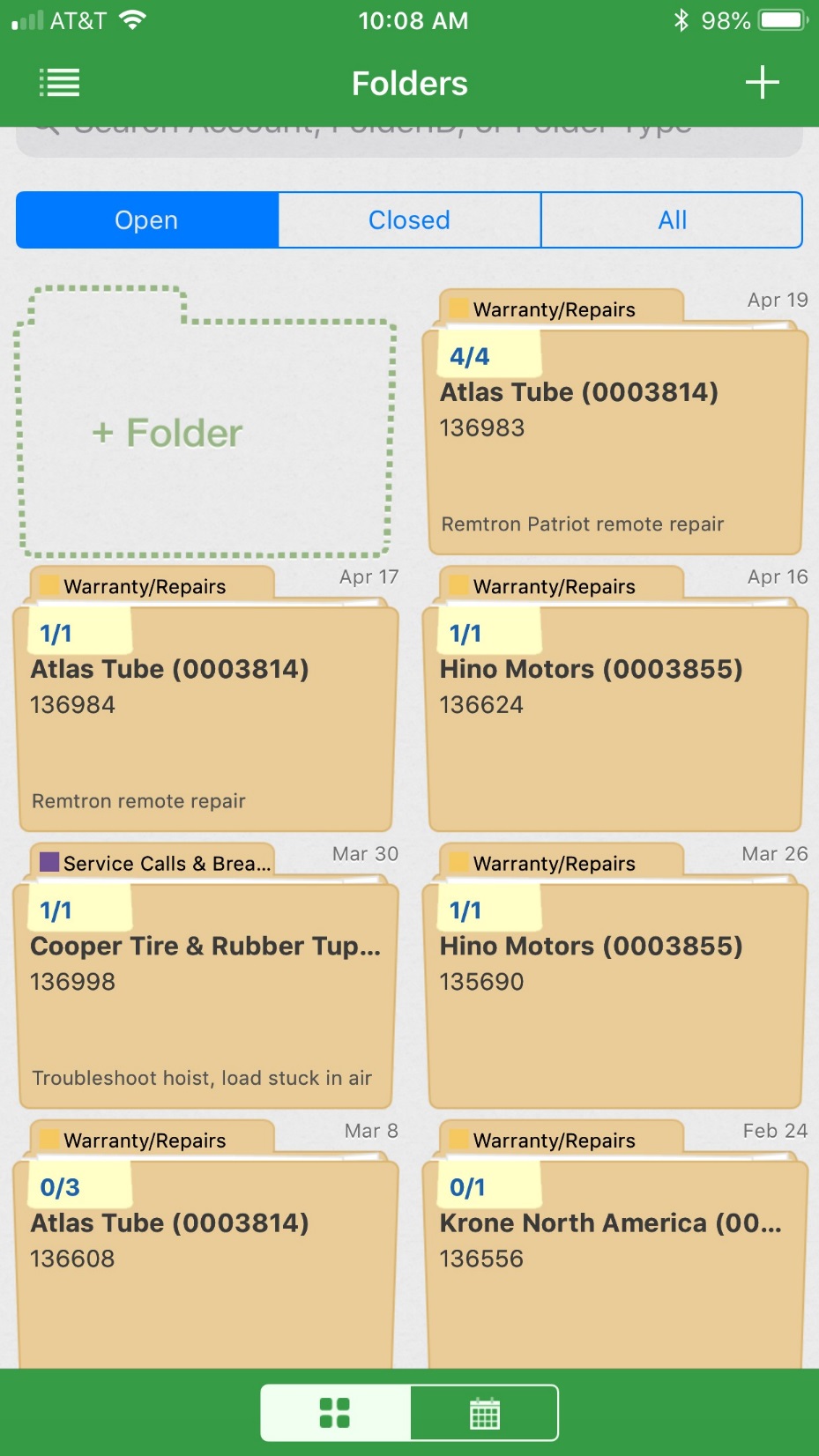 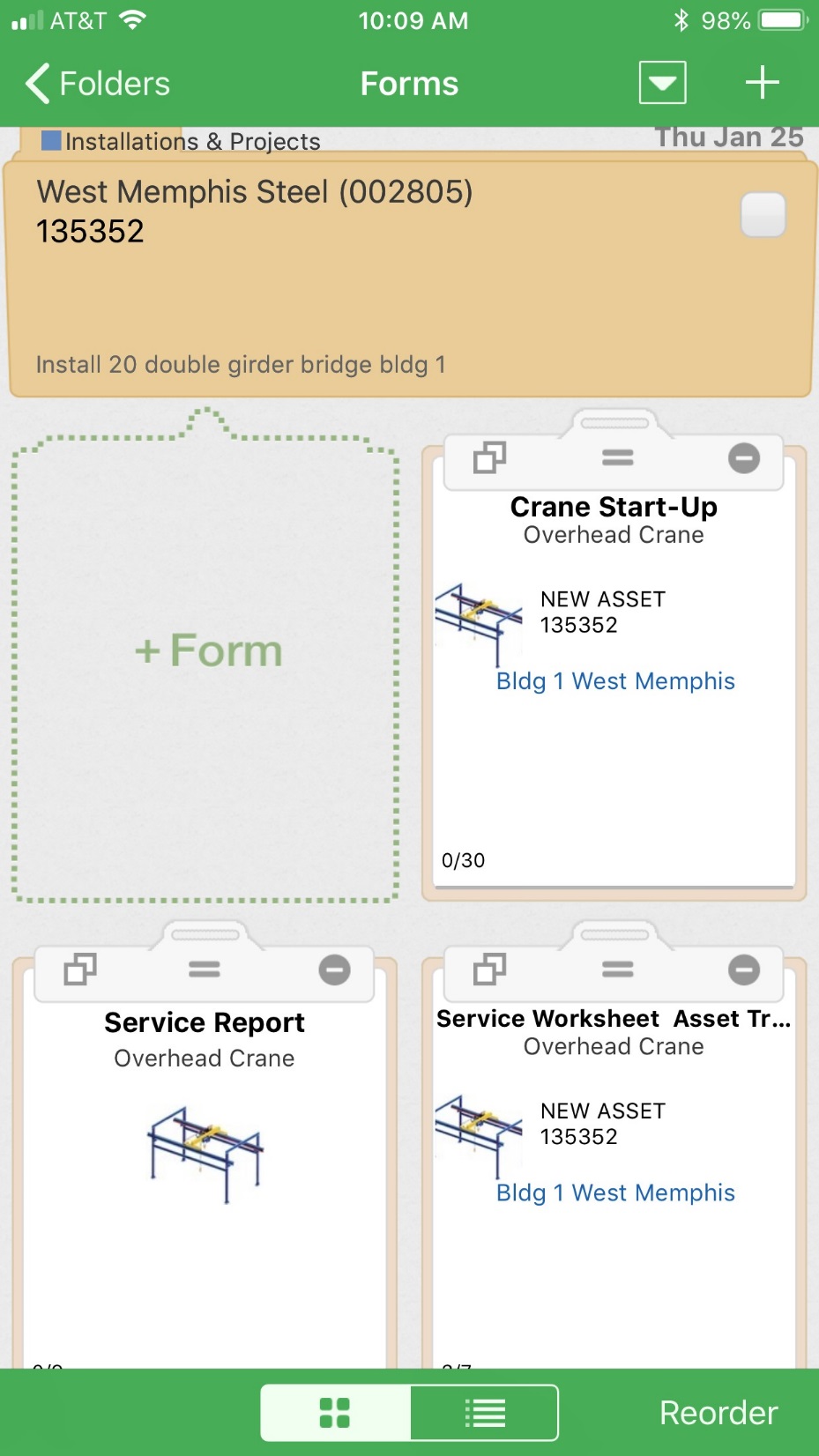 Select current job folder from Inspectall




Select +Form to add form to job 
       folder



Service Report form has Change Order 
Request
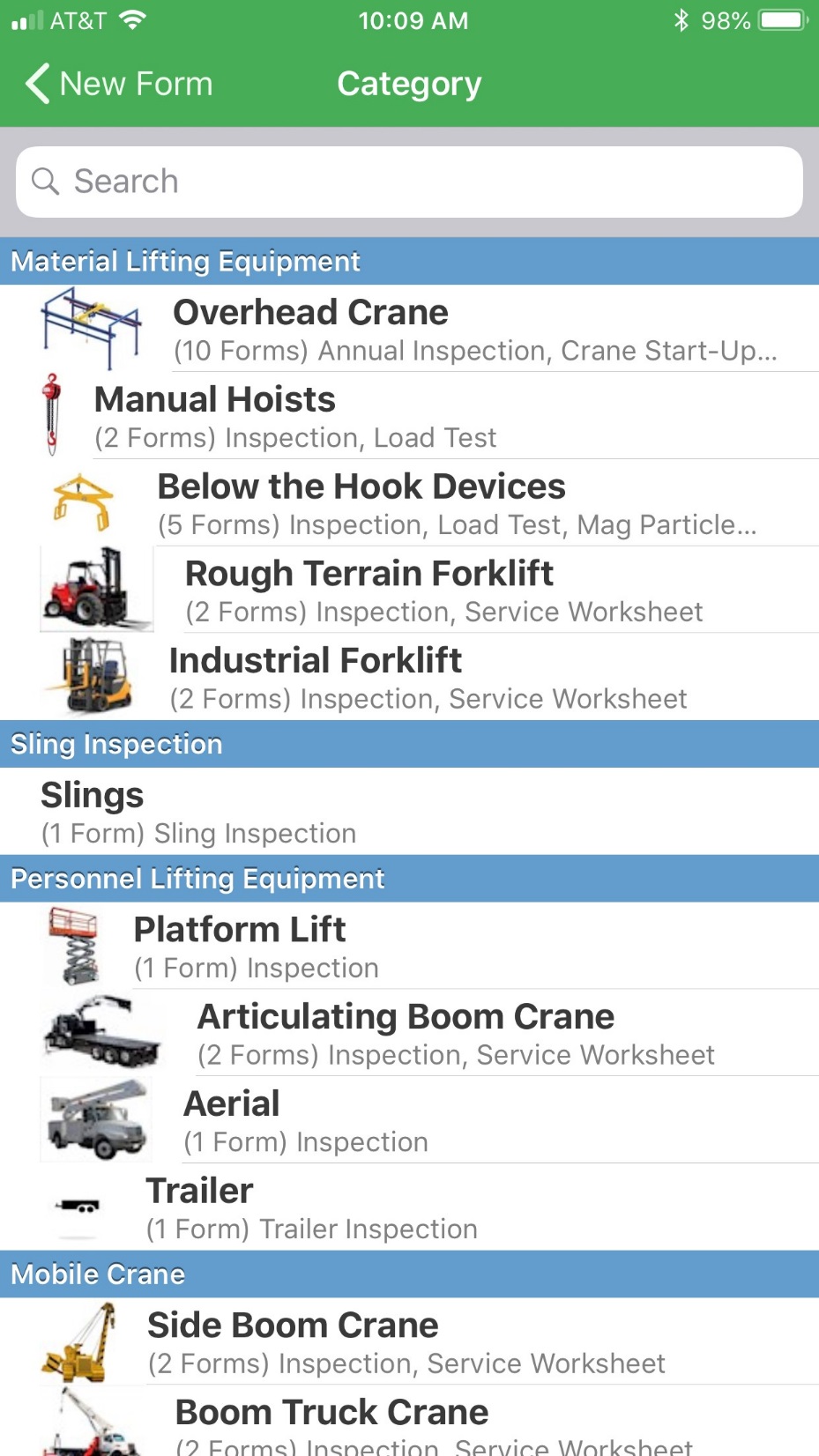 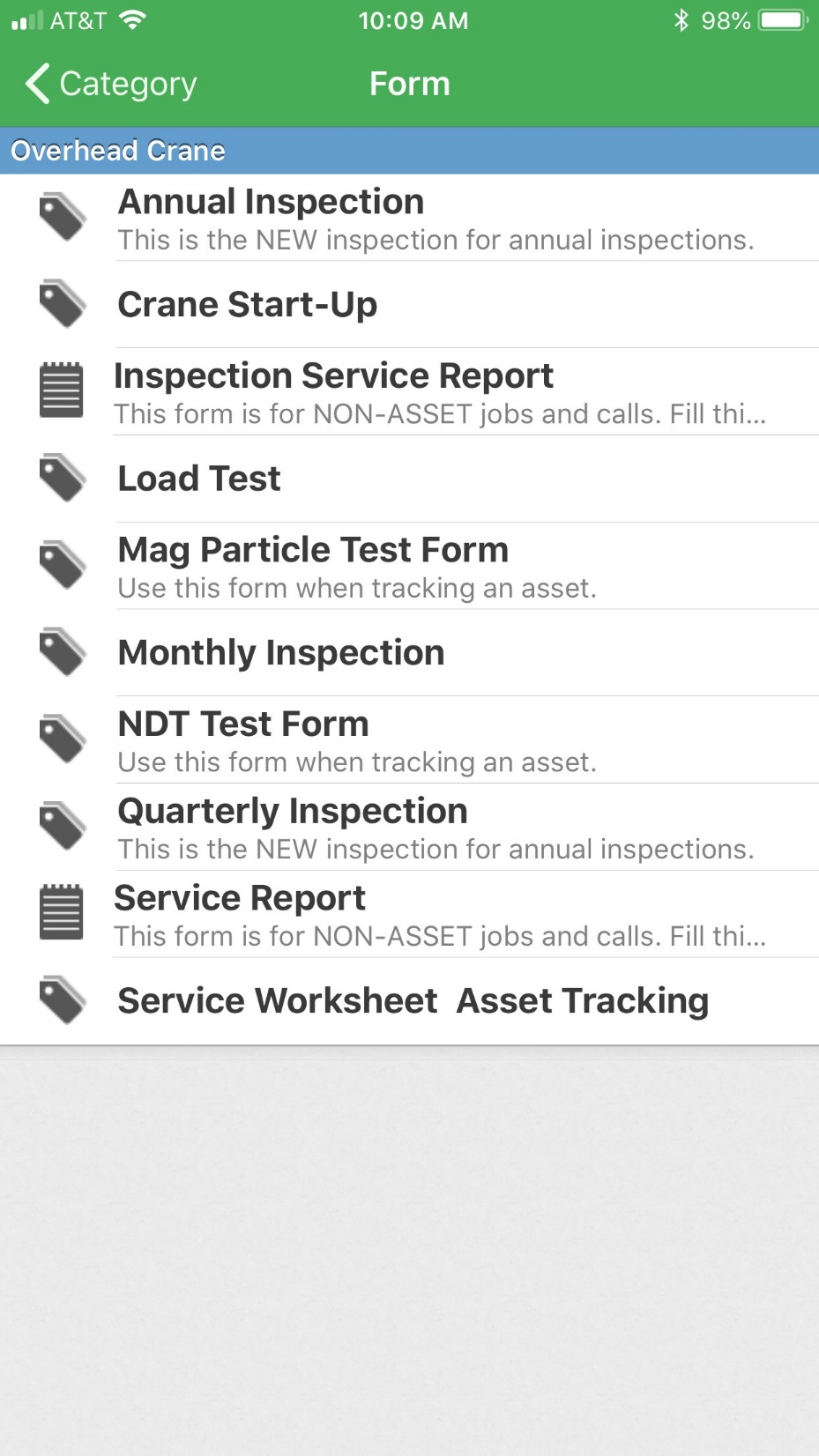 3) Select Overhead Crane category




4) Select Service Report – Change Order included in Service Report
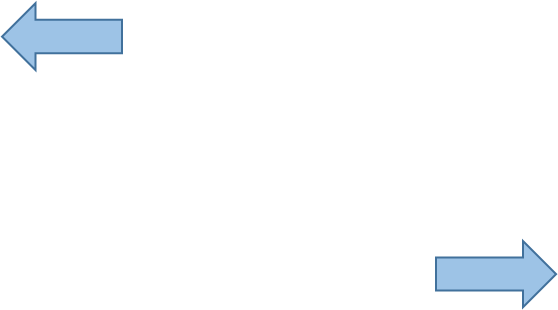 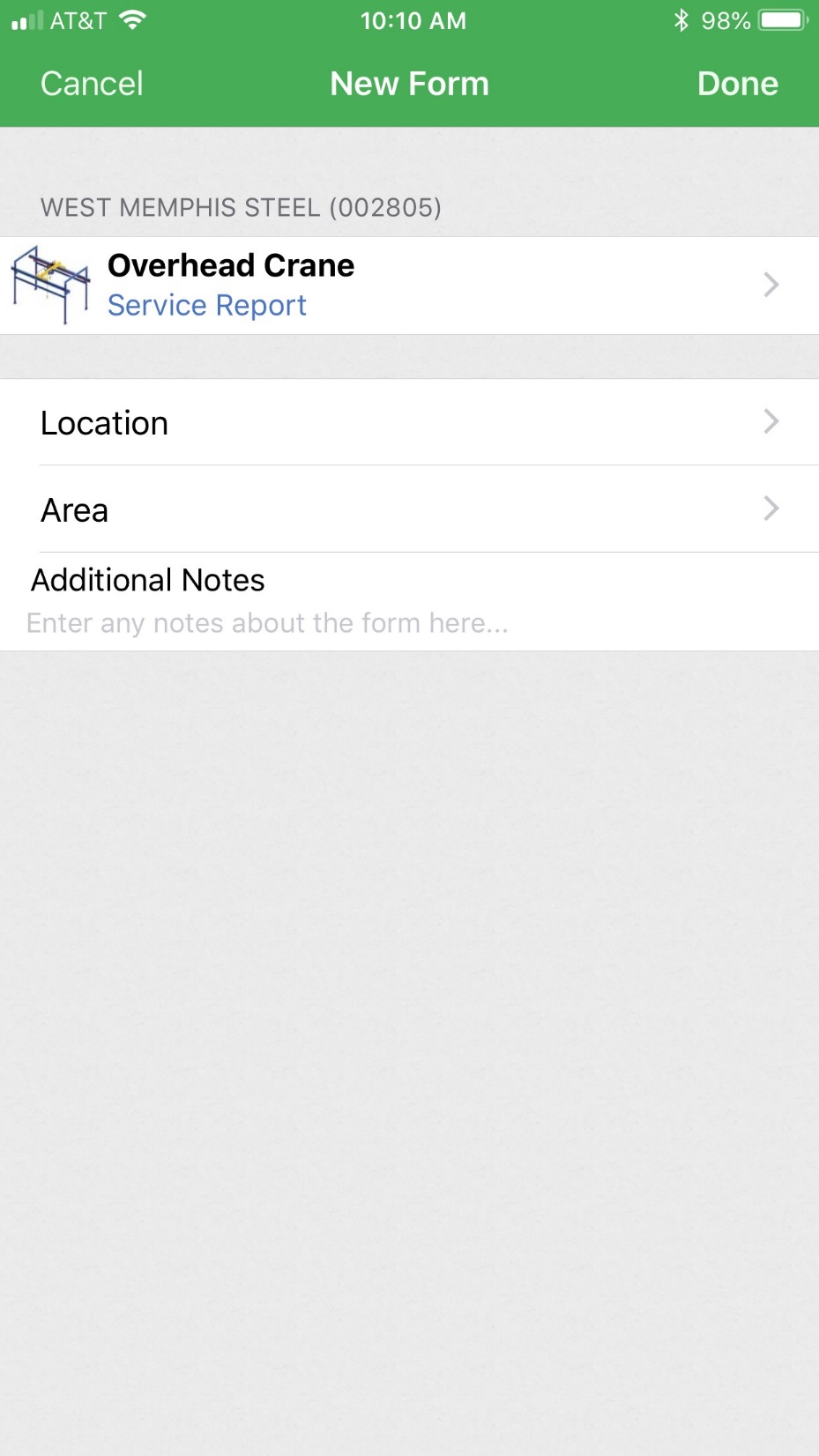 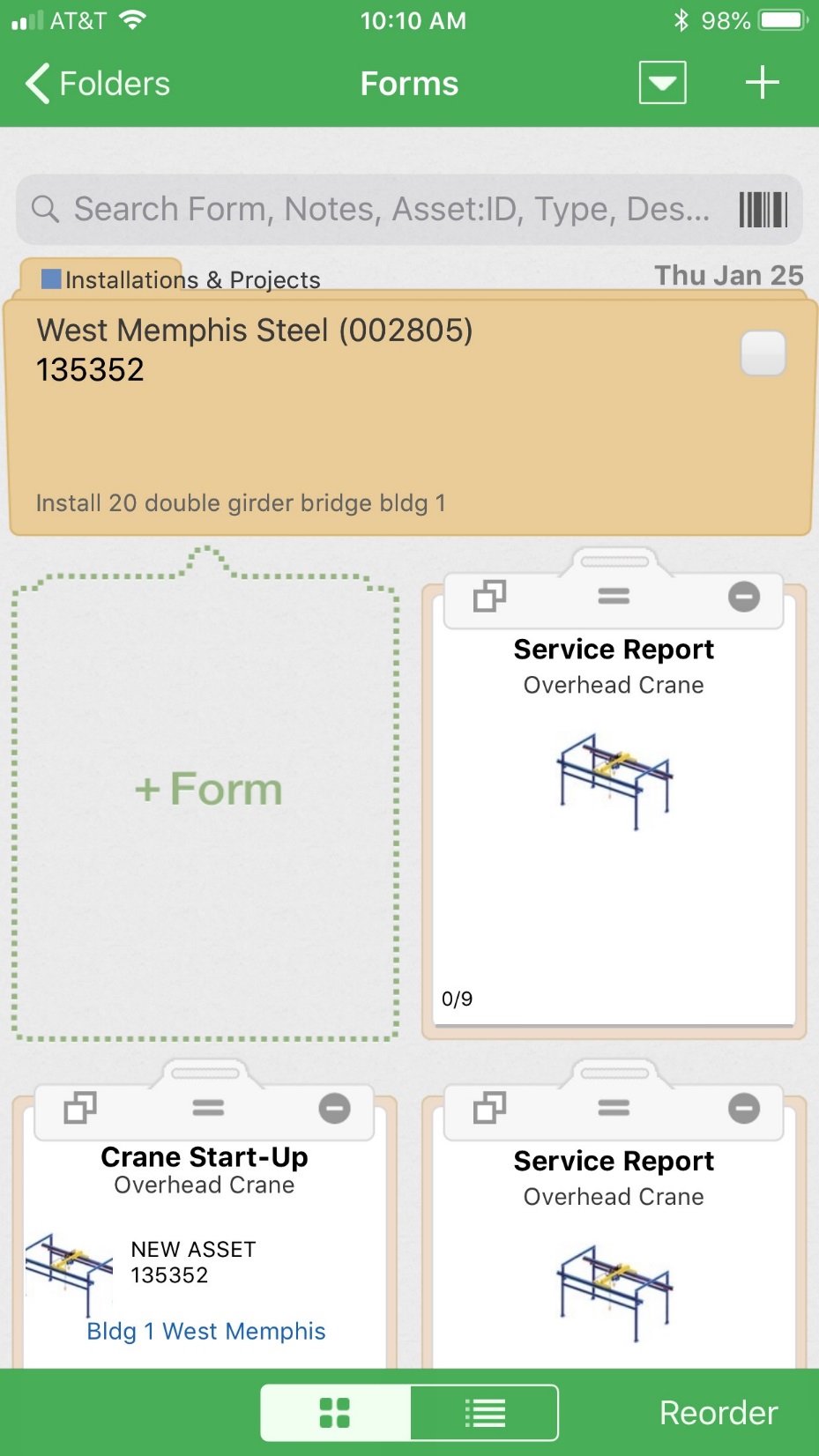 5) Select done. This will bring you to the main job screen again



6) Open Service Report and begin to fill
out job objectives, notes, etc
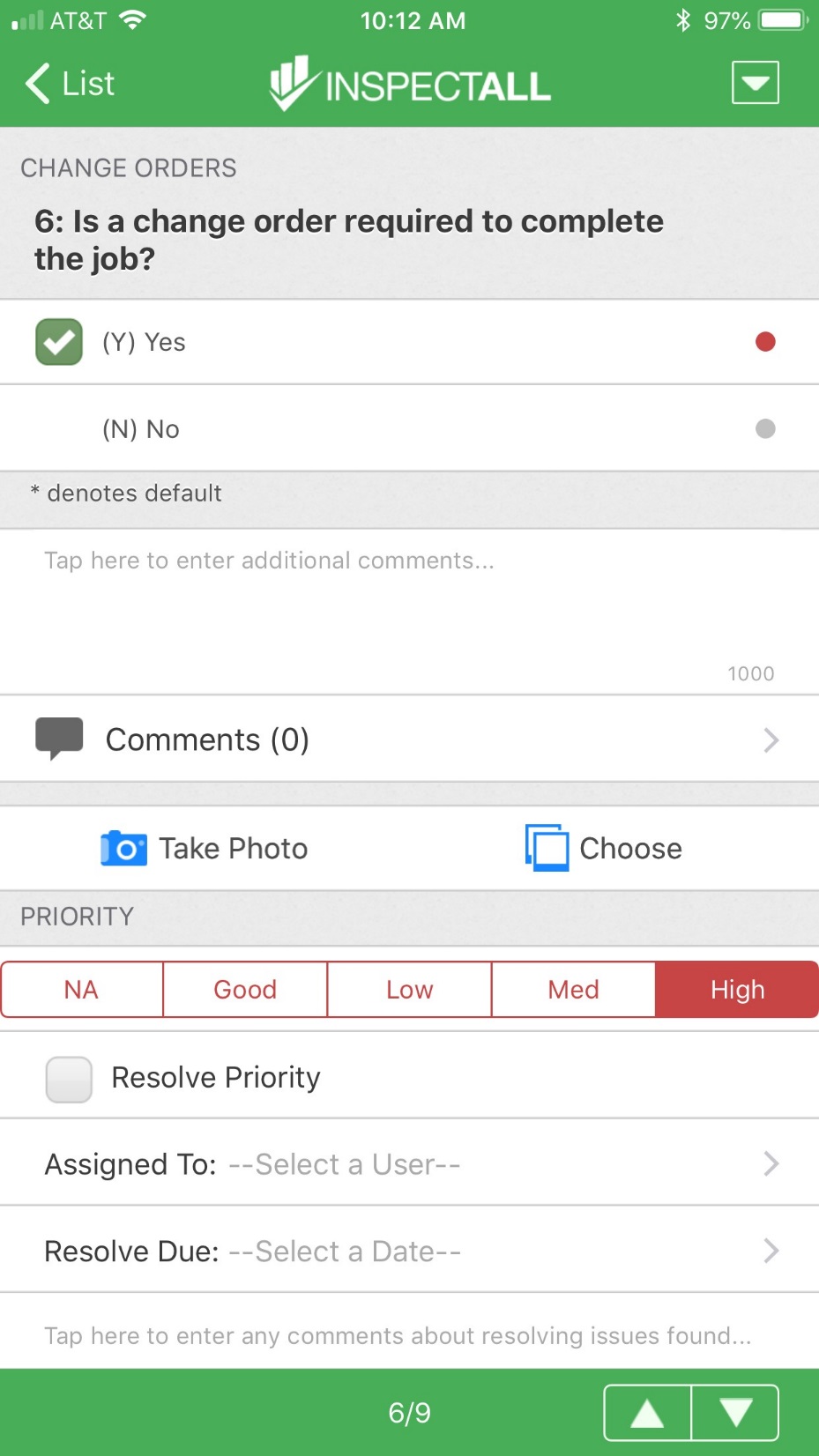 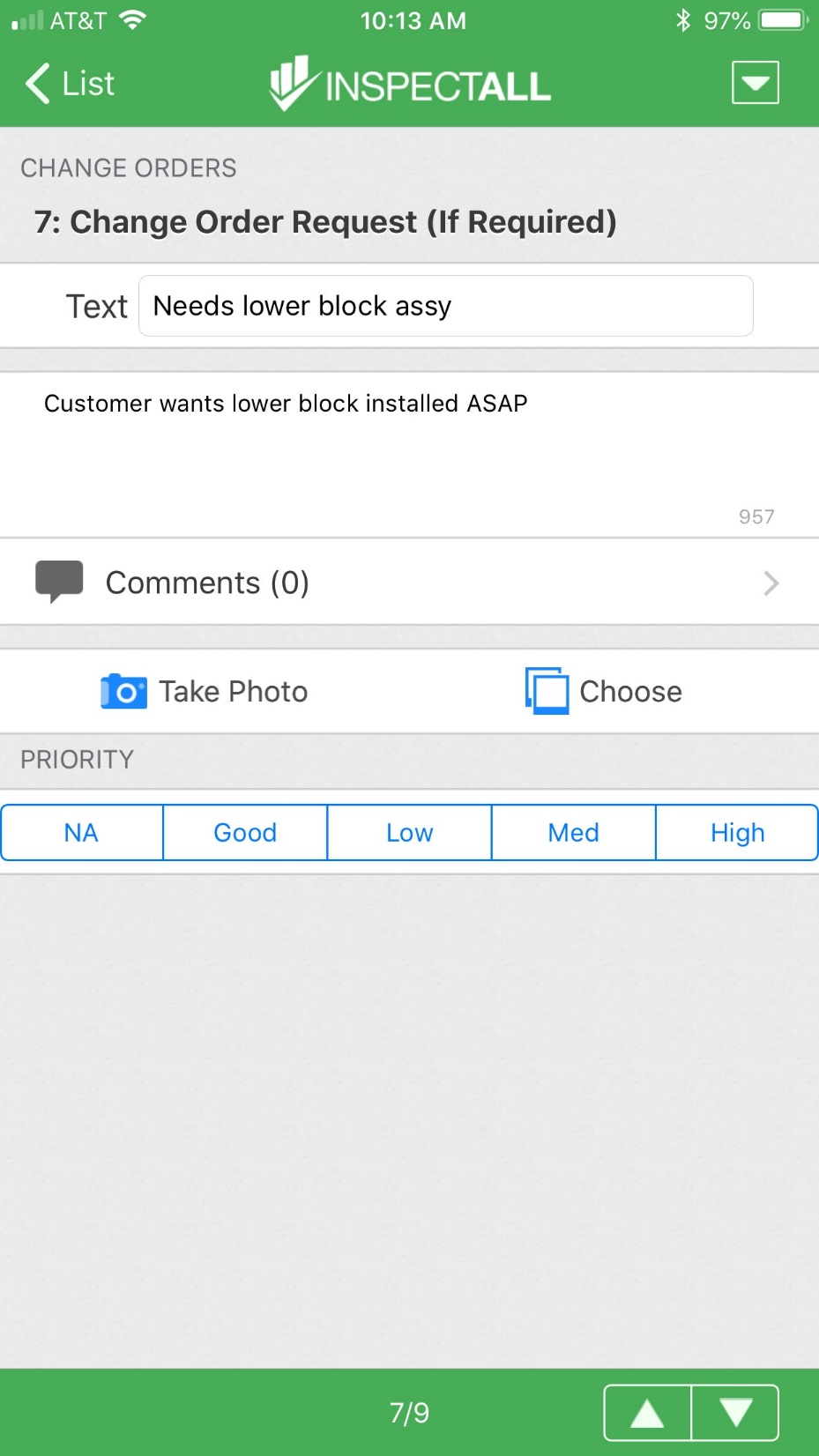 7) Select YES when a change order is needed for the job. ***

Customer needs to determine if new charges will be applied to original job or open a new job


8) Explain the change order request in notes and to the customer. Give as much detail as possible- Delayed start, incorrect equipment/materials supplied by customer. 


***A change order is required for any materials/labor not included in the scope of work***
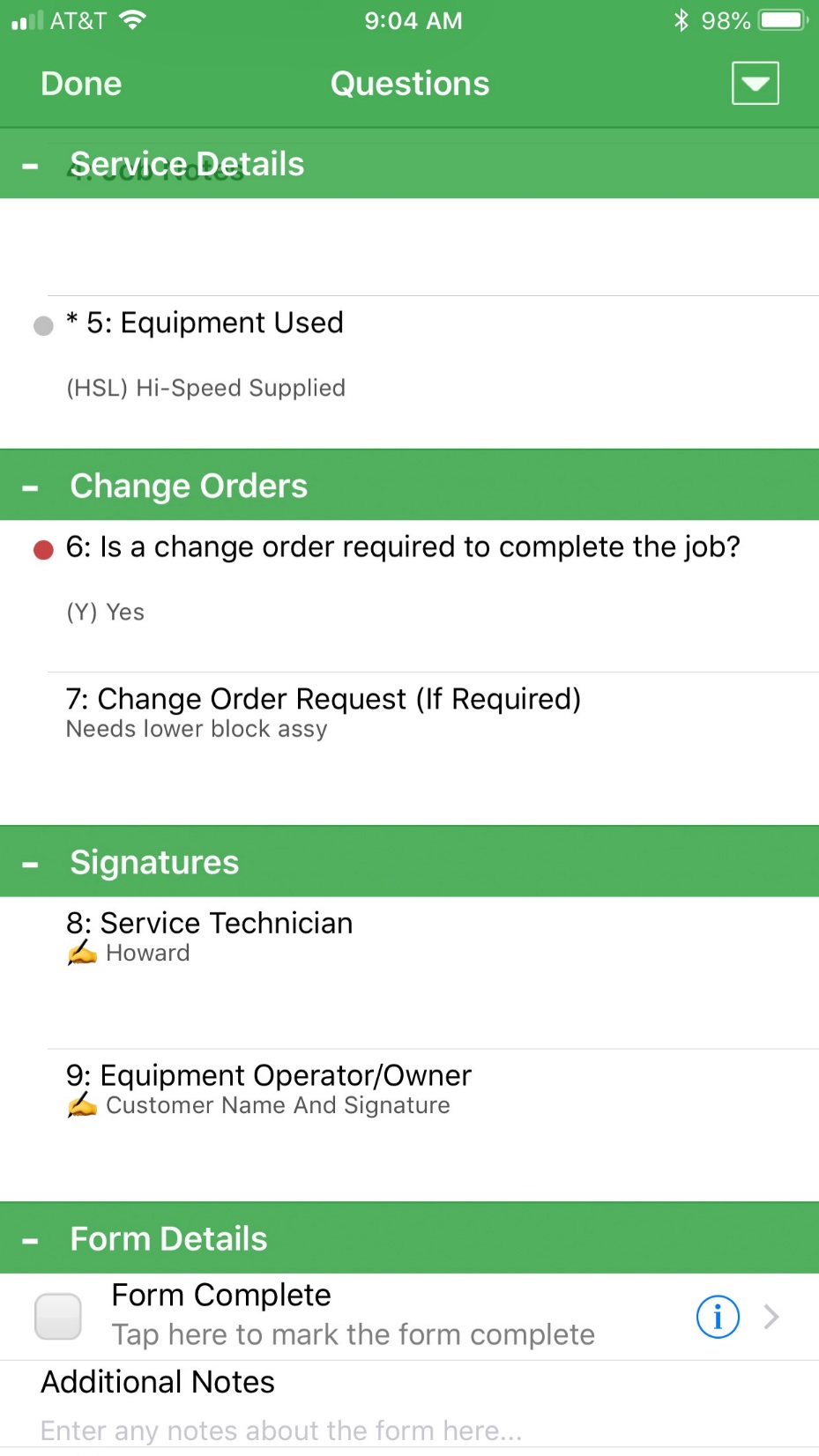 The Change Order is for items (labor, materials) outside the job scope of work 

You must have a discussion with the Customer to help them understand the Change Order. If you have questions about the job, call the office

The customer is required to sign the Service Report 

Once the assigned tasks are completed, the entire job folder must be downloaded and sent to the Customer- Copy the office personnel
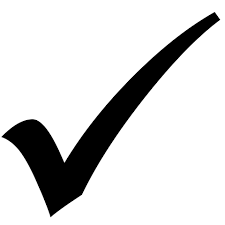 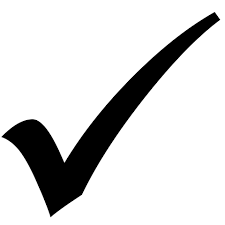 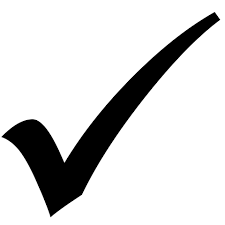 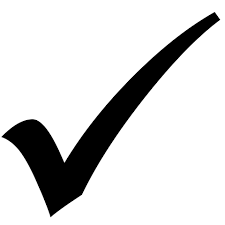 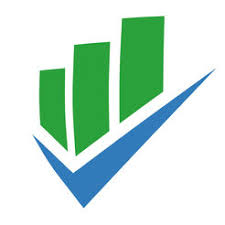 Questions?